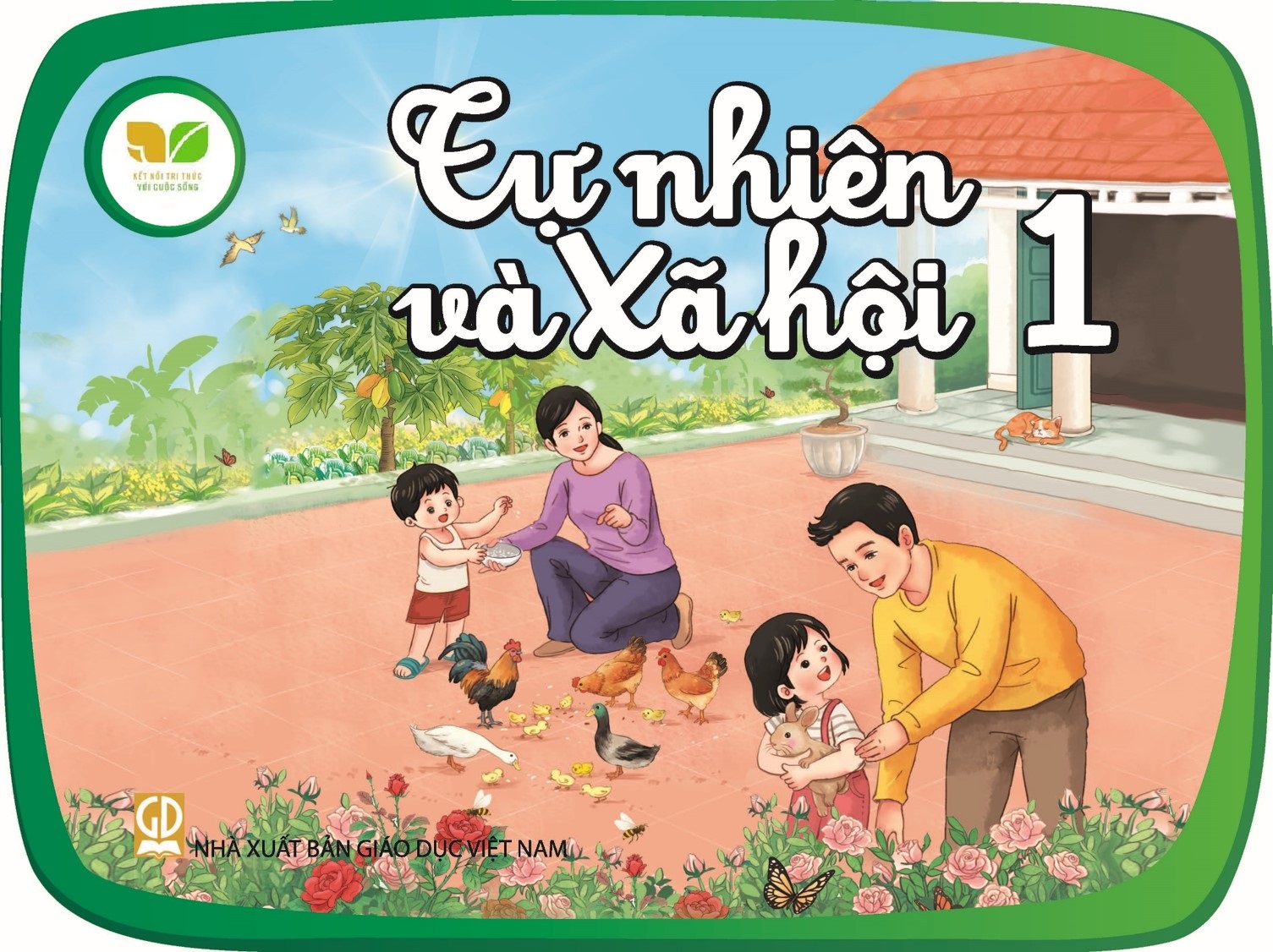 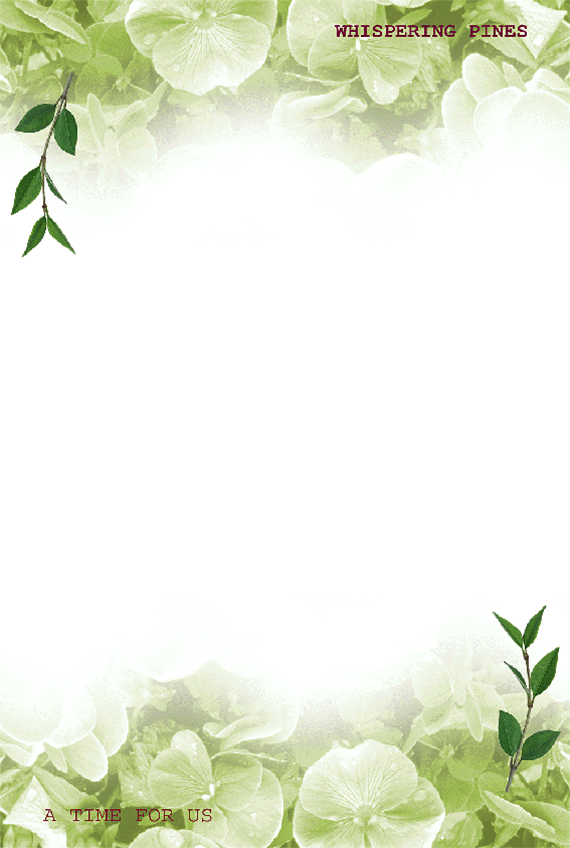 Tự nhiên và xã hội
Bài : Ôn tập chủ đề trường học
SGK/ 40
Hoạt động Khởi động

Cả lớp hát bài :lớp chúng ta đoàn kết
Hoạt động thực hành chia sẻ tranh sưu tầm để trang trí lớp
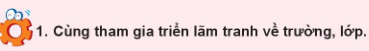 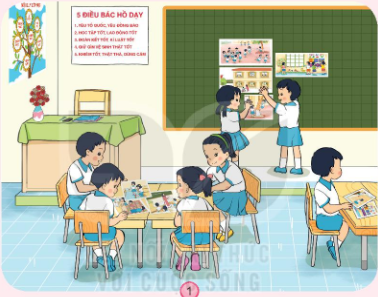 Em làm hướng dẫn viên du lich:
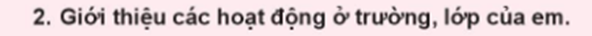 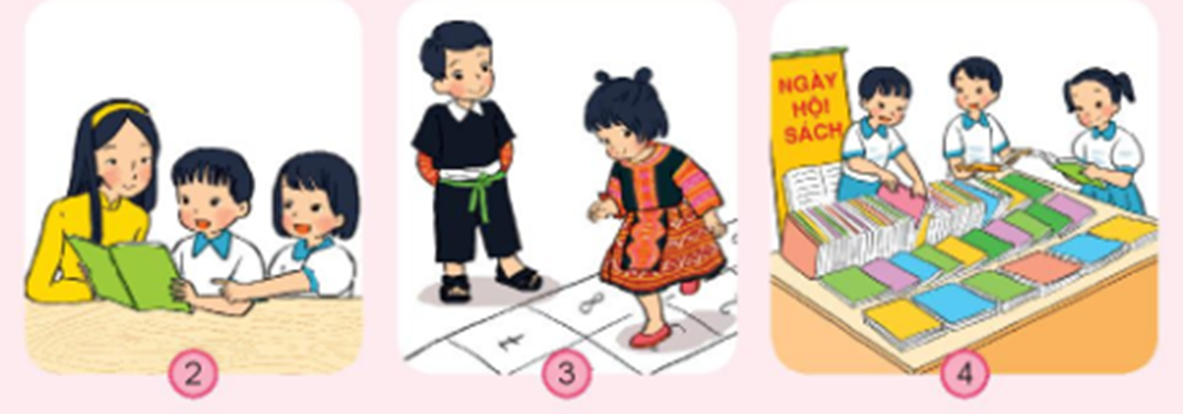 !
TRÂN TRỌNG CẢM ƠN QUÝ THẦY CÔ! Kính chúc sức khỏe!
Cảm ơn các em!
Chúc các em học giỏi
Tiết 2-3
Luyện tập ứng xử tình huống
Hoạt động vận dụng
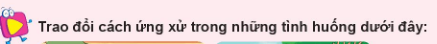 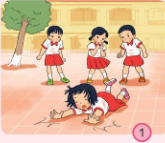 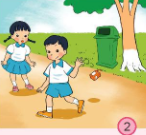 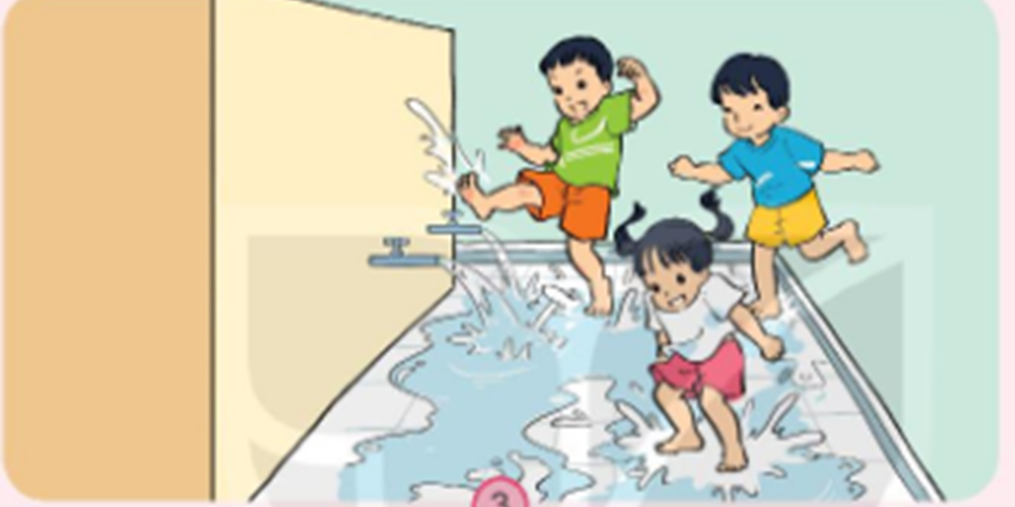 Kết luận:
Cần giữ vệ sinh lớp học, đoàn kết giúp đỡ bạn, tiết kiệm nước sinh hoạt ở trường
Hoạt động 2 Vận dụng
Mình cùng làm đồ dùng học tập từ sản phẩm tái chế nhé!
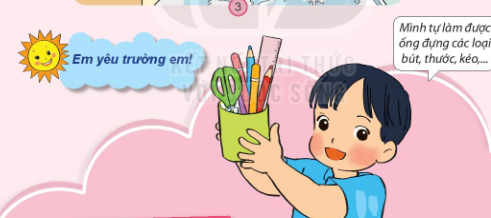 Kết luận:
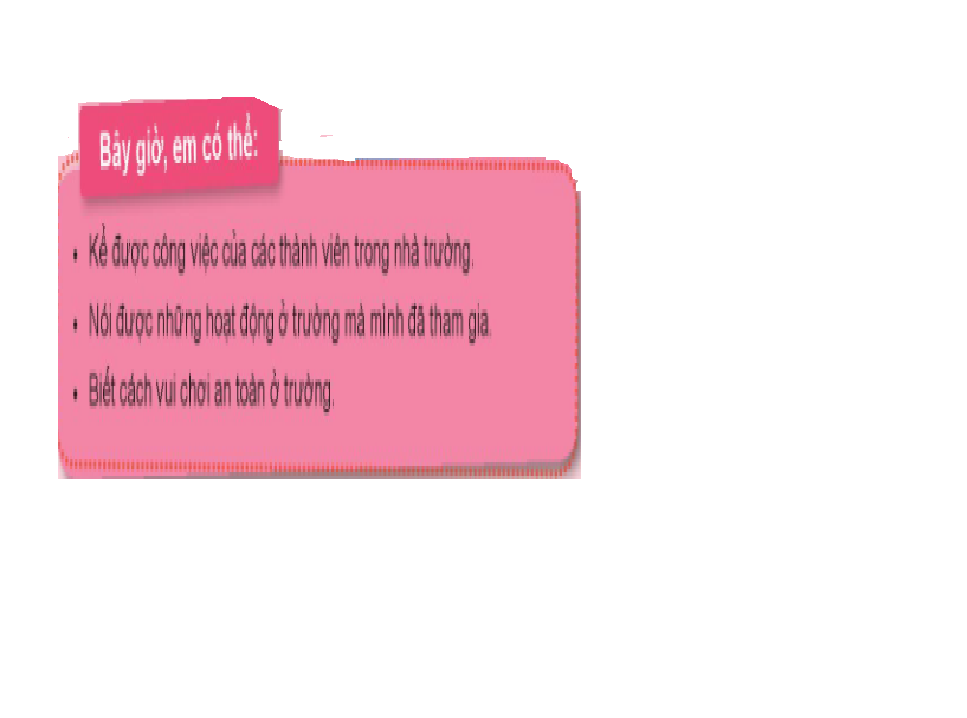 !
TRÂN TRỌNG CẢM ƠN QUÝ THẦY CÔ! Kính chúc sức khỏe!
Cảm ơn các em!
Chúc các em học giỏi